Summary of service provider complaint report:Mildura Base Hospital
2019-20
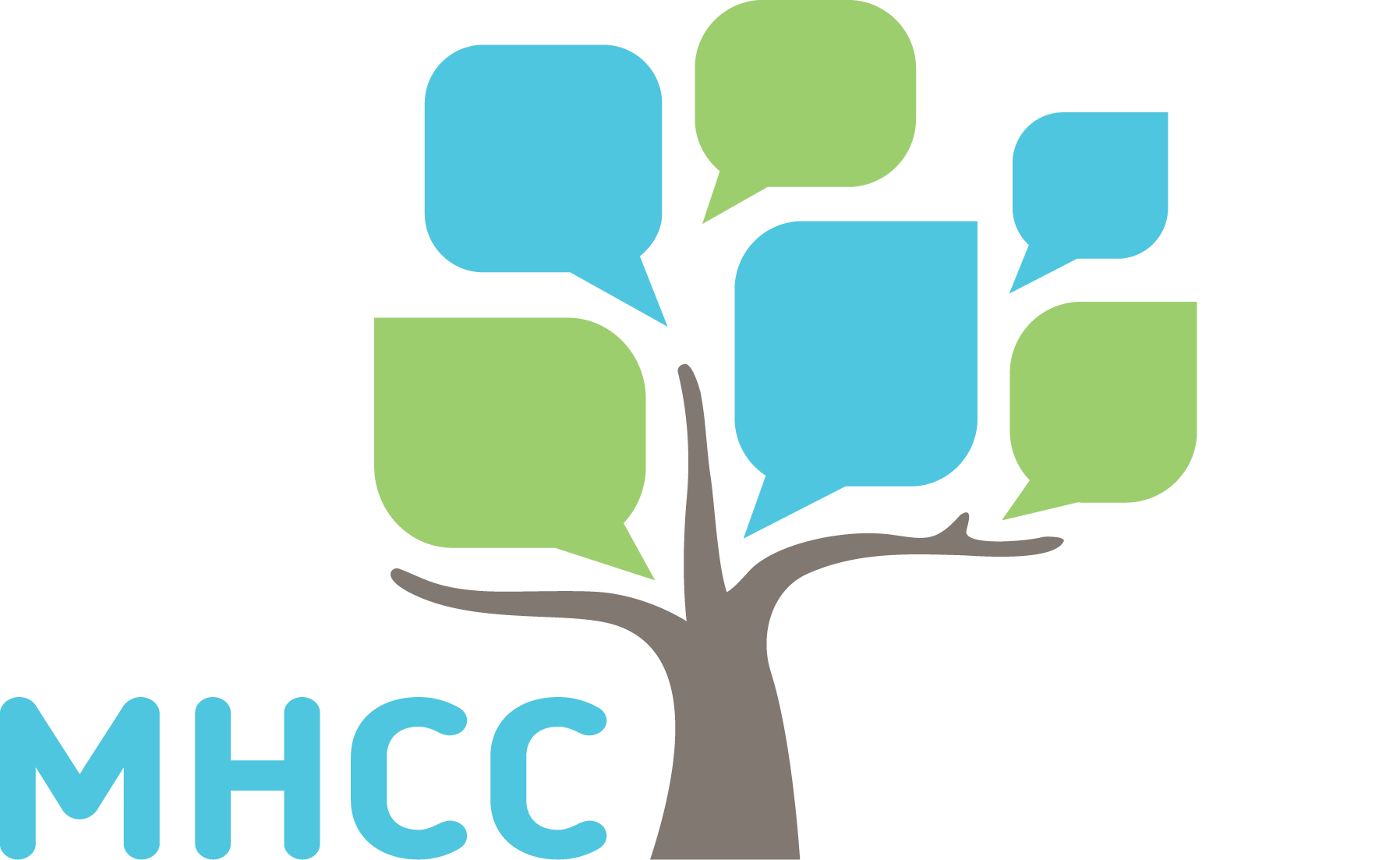 Introduction
Purpose
The purpose of this summary presentation is to showcase key data about complaints made to the MHCC about the service, as well as complaints made directly to the service.
This summary outlines a range of complaints statistics, including who complainants are, what issues are raised, and how the complaints are resolved.
Interpreting the data
Caution should be used when drawing conclusions from relative numbers of complaints reported by services.
High numbers of complaints reported by services may represent effective complaints reporting processes, a positive complaints culture and/or demonstrate high numbers of issues experienced by people who use the service. 
Conversely, low numbers of complaints may indicate issues with the recording of complaints or the service’s approach to complaints, or a high level of satisfaction with the service.
Complaints represent people's experience, and a sign of a positive complaints culture would be higher numbers of complaints to services and lower number of complaints to the MHCC, reflecting that people feel confident to raise their concerns with the service.
The role of the MHCC
The MHCC collates and analyses complaints data about public mental health services to:
identify key themes and emerging issues across the sector
gain insights into the concerns/experiences of consumers, families and carers
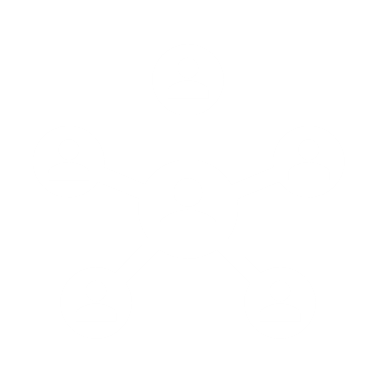 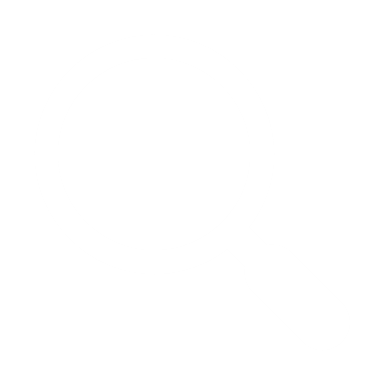 increase awareness of systemic issues and improvement opportunities
understand the status of complaint processes and reporting across the sector
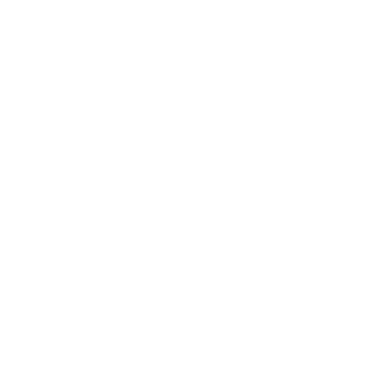 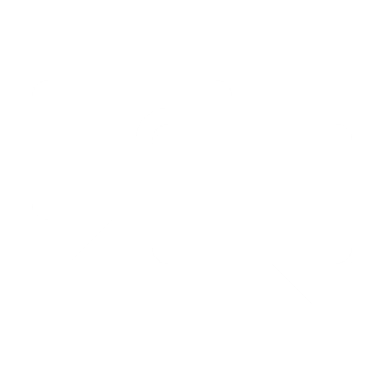 inform our projects and recommendations
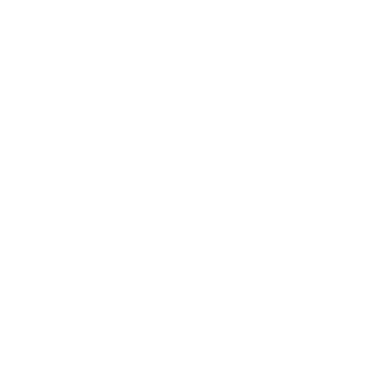 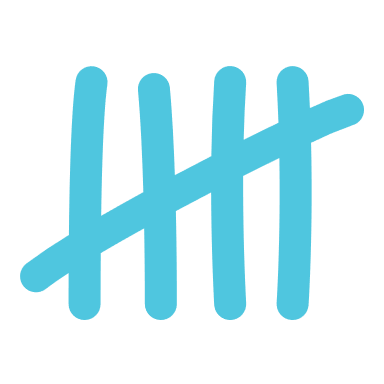 Number of complaints
How many complaints were made? 2019-20
7
Complaints to MHCC about Mildura Base Hospital 2019-20
6
Complaints to Mildura Base Hospital 2019-20
Over the reporting period, complaints were relatively low, and remained stable.
Overall, a similar number of complaints were made directly to Mildura Base Hospital than complaints to the MHCC.
Complaint rates 2019-20
Overall, Mildura Base Hospital received much lower rates of complaints directly and to the MHCC, compared to the sector.
Mildura Base Hospital
Complaints to the MHCC about service
Sector median
Mildura Base Hospital
Complaints to directly to service
Sector median
Mildura Base Hospital
Compliments to directly to service*
Complaints about Mildura Base Hospital
Sector-wide complaints
to the service (n=6)
to the service (n=1528)
to the MHCC (n=7)
to the MHCC (n=1503)
Sector median
*Note: not all services reported compliments, and services likely used different approaches to capture compliments data
Complaints to Mildura Base Hospital
Who is making complaints? 2019-20
Complaints raised about Mildura Base Hospital
Although overall complaint numbers were very low, the proportion of different groups who made complaints to the MHCC about Mildura Base Hospital was broadly consistent with the sector, with consumers making most complaints. 
In complaints directly to Mildura Base Hospital, complaints were most frequently from family members/carers.
Complaints to MHCC
Family member/carer
Consumer
Other
Note: this graphic does not include complaints where the complainant status was unknown.
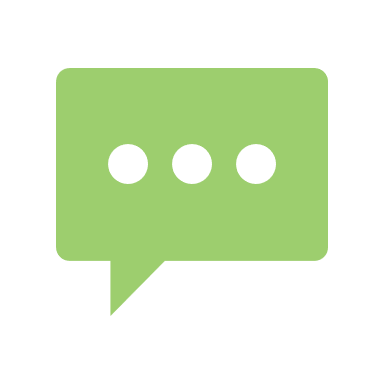 Issues raised in complaints
How does the MHCC categorise issues?
The MHCC uses three levels of issue categories to classify complaints.
Level 1
Level 3
Level 1 issues consist of:
treatment
communication
conduct and behaviour
medication
diagnosis
access
facilities
records
complaint management
Level 2
Level 3 issues further break down Level 2 issues.
For example, the Level 2 category Medication Error includes the following Level 3 issues:
wrong medication or dose
wrong prescription
known allergy/reaction not considered
Level 2 issues break down Level 1 issues into more specific categories. 
For example, the Level 1 category Medication includes the following Level 2 issues: 
medication error
disagreement with medication
oversedation or side effects
refusals to prescribe
What were complaints about? 2019-20
Level 1 issues raised about Mildura Base Hospital
Complaints to the MHCC
Complaints to service
Although overall complaint numbers were very low, issues raised in complaints to the MHCC about Mildura Base Hospital were broadly consistent with the sector.
Similarly, issues raised in complaints directly to Mildura Base Hospital were broadly consistent with the sector, with treatment and conduct and behaviour
Frequency of issues
Frequency of issues
Treatment
SECTOR-WIDE
SECTOR-WIDE
Communication
Conduct and behaviour
Medication
Diagnosis
Access
Facilities
Complaints about Mildura Base Hospital
Sector-wide complaints
to the service (n=6)
to the service (n=1528)
to the MHCC (n=7)
to the MHCC (n=1503)
Records
Complaint management
Issues raised by consumers and carers 2019-20
Most frequent Level 1 issues raised about Mildura Base Hospital
Complaints to the MHCC
Complaints to service
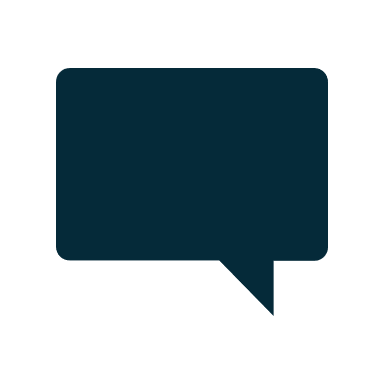 Overall, there was a very low number of complaints to either the MHCC or directly to Mildura Base Hospital.
Consumers were primarily concerned with treatment, particularly in complaints to the MHCC, while all three family member/carer complaints were directly to Mildura Base Hospital, and one of these was about treatment, while others were about access and facilities. 
Consumers complained directly to Mildura Base Hospital about treatment, communication and conduct and behaviour.
Treatment
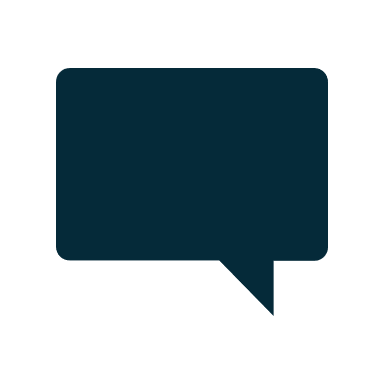 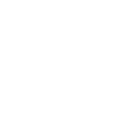 Medication
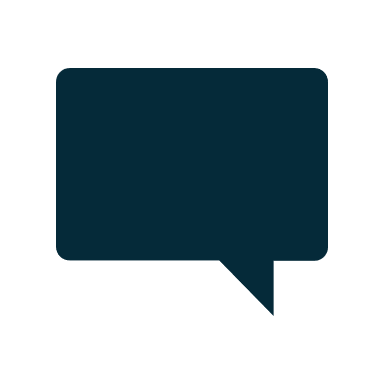 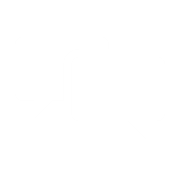 Communication
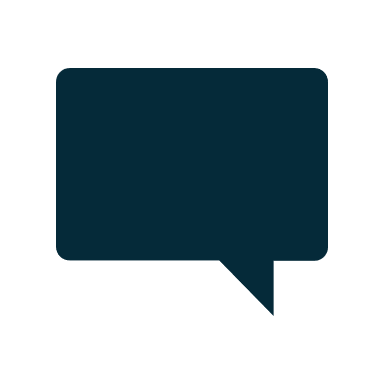 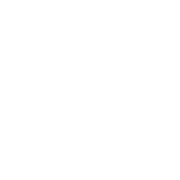 Conduct and behaviour
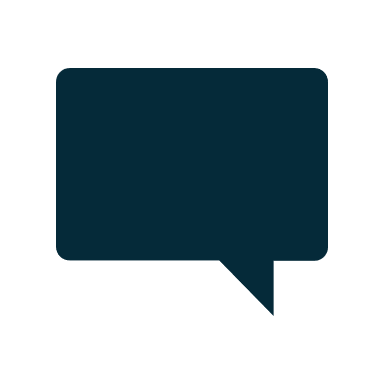 Family member/carer (n=0)
Family member/carer (n=3)
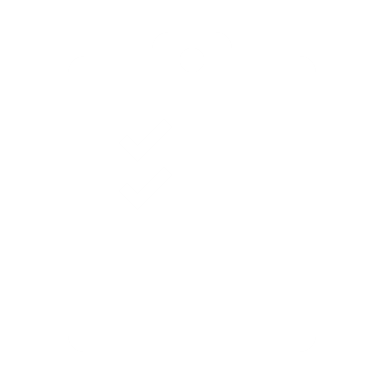 Consumer (n=7)
Consumer (n=2)
Diagnosis
What were complaints about? 2019-20
Most frequent Level 3 issues raised about Mildura Base Hospital
Although there were few complaints overall, the most frequent issue raised to the MHCC about Mildura Base Hospital was about lack of care or attention, at higher levels than the sector.
Refusal to assess, rudeness, lack of respect, or discourtesy, and inadequate treatment planning were the most common issues in complaints directly to Mildura Base Hospital, at higher levels than the sector.
Complaints to the MHCC
Complaints to Mildura Base Hospital
FREQUENCY OF ISSUES
FREQUENCY OF ISSUES
1
1
Treatment Lack of care or attention
Access
Refusal to assess
SECTOR-WIDE
SECTOR-WIDE
2
2
Access
Refusal to admit or treat
Conduct & behaviour
Rudeness, lack of respect or discourtesy
3
3
Access
Refusal to assess
Treatment Inadequate treatment planning
Communication
Alleged privacy breach, information released or disclosed without consent
Communication
Inadequate, incomplete or confusing information provided to consumer
4
4
Complaints about Mildura Base Hospital
Sector-wide complaints
to the service (n=6)
to the service (n=1528)
5
5
Conduct & behaviour
Alleged physical assault by staff (other)
Facilities
Bedding or furniture
to the MHCC (n=7)
to the MHCC (n=1503)
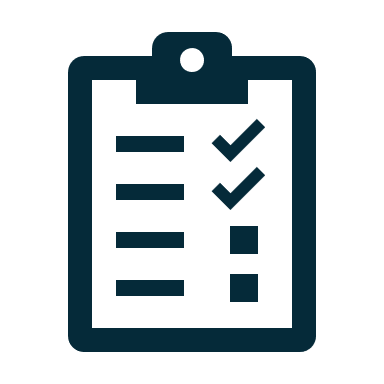 Outcomes of complaints
What were the outcomes of complaints? 2019-20
Closed complaints about Mildura Base Hospital
Outcomes achieved by Mercy Health in response to complaints made to the MHCC about Mercy Health mirrored statewide trends, with most resulting in acknowledgement, action or answer.
In complaints made directly to the service, Mercy Health has largely maintained its complaint outcome reporting.
What actions were taken by the service? 2019-20
Top specific actions taken by service in response to complaints to the MHCC
Actions most frequently undertaken by Mildura Base Hospital included:
responding to the complainant or consumer directly 
change/review of treatment/care for individual consumers
meetings or reviews arranged by provider with service user or complainant
Frequency of actions
Key points to consider
Complaint numbers
Issues raised
Outcomes
Overall, a similar number of complaints were made directly to Mildura Base Hospital than complaints to the MHCC. The MHCC would like to see a trend of more complaints being made directly to the service, as this suggests that consumers and family members/carers feel empowered to raise concerns directly with the service.
Although there were few complaints overall, the most frequent issue raised to the MHCC about Mildura Base Hospital was about lack of care or attention, at higher levels than the sector.
Refusal to assess, rudeness, lack of respect, or discourtesy, and inadequate treatment planning were the most common issues in complaints directly to Mildura Base Hospital, at higher levels than the sector.
Outcomes achieved by Mercy Health in response to complaints made to the MHCC about Mercy Health mirrored statewide trends, with most resulting in acknowledgement, action or answer.
In complaints made directly to the service, Mercy Health has largely maintained its complaint outcome reporting.
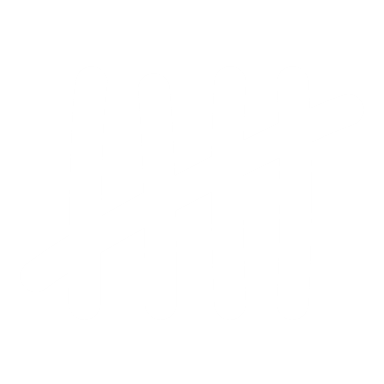 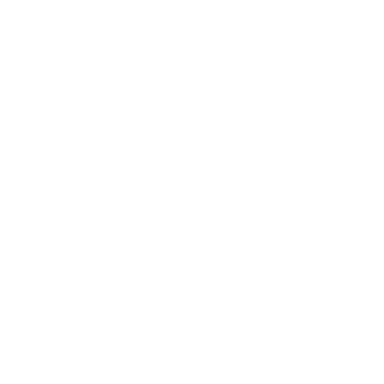 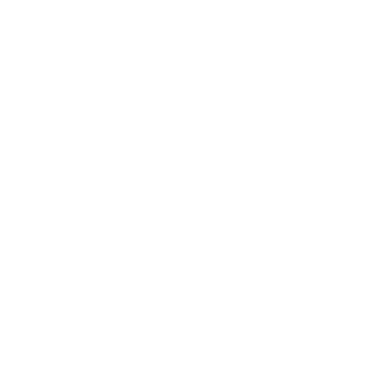